[Speaker Notes: Questions have always been a way of learning. Teachers today ask questions. Q & A forum. FAQ. 
Throughout the Bible we find questions. Today, we will look at a question and the answers.]
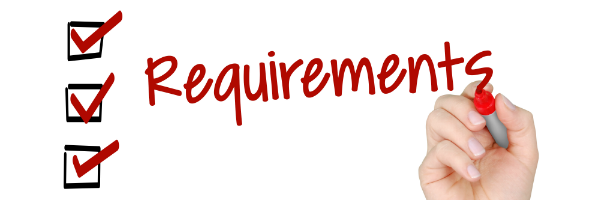 [Speaker Notes: -In these verses we also read of God’s requirements. A requirement is not optional. That’s what makes it a requirement. Height requirement at a ride. Documentation of something. 
-A requirement is different from a request. 
-We sometimes talk about not turning our faith into a checklist which is true. But, there are things we need to check that we are doing.]
6 With what shall I come before the Lord,And bow myself before the High God?Shall I come before Him with burnt offerings,With calves a year old?7 Will the Lord be pleased with thousands of rams,Ten thousand rivers of oil?Shall I give my firstborn for my transgression,The fruit of my body for the sin of my soul?
8 He has shown you, O man, what is good;And what does the Lord require of youBut to do justly,To love mercy,And to walk humbly with your God?
Micah 6:6-8
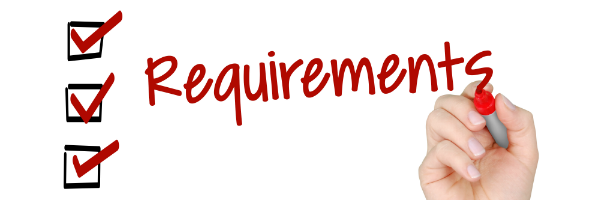 [Speaker Notes: The text for our study is Mic 6:6-8... What shall we bring to the Lord? What does He require?]
6 With what shall I come before the Lord,And bow myself before the High God?Shall I come before Him with burnt offerings,With calves a year old?7 Will the Lord be pleased with thousands of rams,Ten thousand rivers of oil?Shall I give my firstborn for my transgression,The fruit of my body for the sin of my soul?
8 He has shown you, O man, what is good;And what does the Lord require of youBut to do justly,To love mercy,And to walk humbly with your God?
Micah 6:6-8
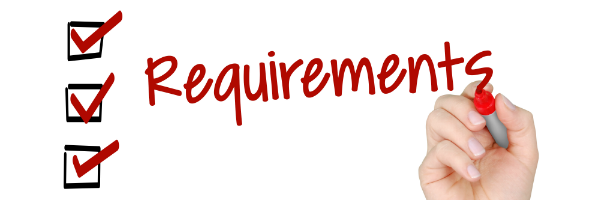 [Speaker Notes: This is the question. What does the Lord require.]
6 With what shall I come before the Lord,And bow myself before the High God?Shall I come before Him with burnt offerings,With calves a year old?7 Will the Lord be pleased with thousands of rams,Ten thousand rivers of oil?Shall I give my firstborn for my transgression,The fruit of my body for the sin of my soul?
8 He has shown you, O man, what is good;And what does the Lord require of youBut to do justly,To love mercy,And to walk humbly with your God?
Micah 6:6-8
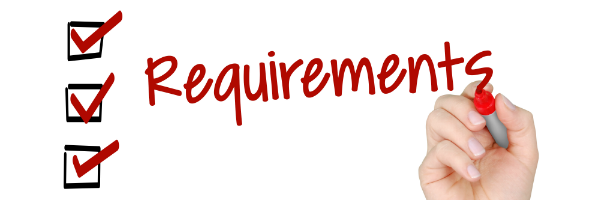 [Speaker Notes: This is might be a good answer. In the Old Law, burnt offerings were a part of it. Maybe that ultimately is what God wants.]
6 With what shall I come before the Lord,And bow myself before the High God?Shall I come before Him with burnt offerings,With calves a year old?7 Will the Lord be pleased with thousands of rams,Ten thousand rivers of oil?Shall I give my firstborn for my transgression,The fruit of my body for the sin of my soul?
8 He has shown you, O man, what is good;And what does the Lord require of youBut to do justly,To love mercy,And to walk humbly with your God?
Micah 6:6-8
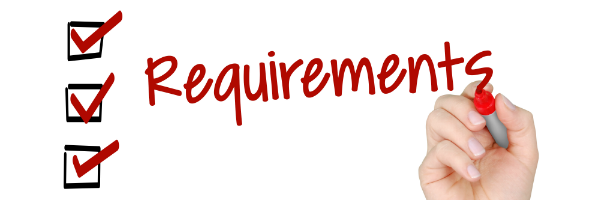 [Speaker Notes: This is might be a good answer, too.]
6 With what shall I come before the Lord,And bow myself before the High God?Shall I come before Him with burnt offerings,With calves a year old?7 Will the Lord be pleased with thousands of rams,Ten thousand rivers of oil?Shall I give my firstborn for my transgression,The fruit of my body for the sin of my soul?
8 He has shown you, O man, what is good;And what does the Lord require of youBut to do justly,To love mercy,And to walk humbly with your God?
Micah 6:6-8
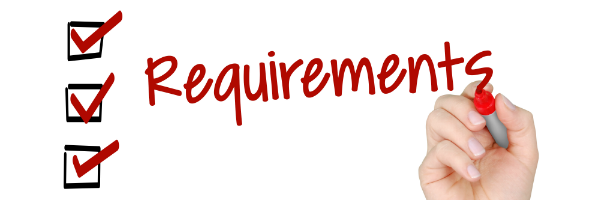 [Speaker Notes: This is might be a good answer, too.]
6 With what shall I come before the Lord,And bow myself before the High God?Shall I come before Him with burnt offerings,With calves a year old?7 Will the Lord be pleased with thousands of rams,Ten thousand rivers of oil?Shall I give my firstborn for my transgression,The fruit of my body for the sin of my soul?
8 He has shown you, O man, what is good;And what does the Lord require of youBut to do justly,To love mercy,And to walk humbly with your God?
Micah 6:6-8
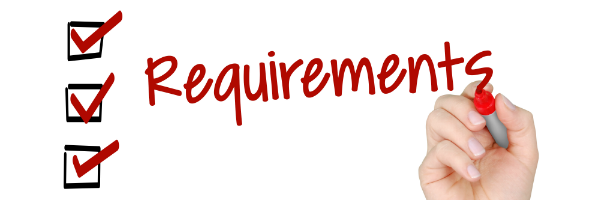 [Speaker Notes: This is might be a good answer, too.]
6 With what shall I come before the Lord,And bow myself before the High God?Shall I come before Him with burnt offerings,With calves a year old?7 Will the Lord be pleased with thousands of rams,Ten thousand rivers of oil?Shall I give my firstborn for my transgression,The fruit of my body for the sin of my soul?
8 He has shown you, O man, what is good;And what does the Lord require of youBut to do justly,To love mercy,And to walk humbly with your God?
Micah 6:6-8
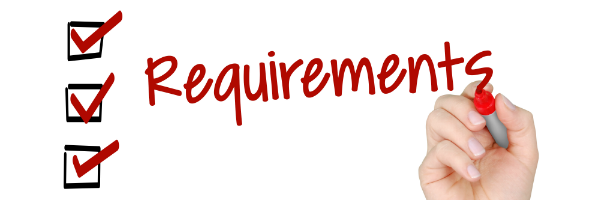 [Speaker Notes: Child sacrifice was a part of idolatry. Is God like the gods?]
6 With what shall I come before the Lord,And bow myself before the High God?Shall I come before Him with burnt offerings,With calves a year old?7 Will the Lord be pleased with thousands of rams,Ten thousand rivers of oil?Shall I give my firstborn for my transgression,The fruit of my body for the sin of my soul?
8 He has shown you, O man, what is good;And what does the Lord require of youBut to do justly,To love mercy,And to walk humbly with your God?
Micah 6:6-8
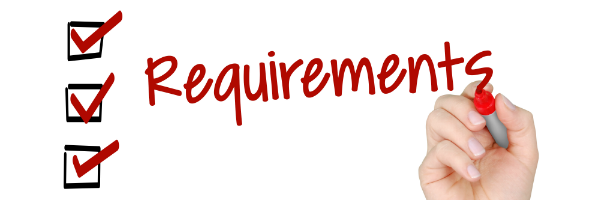 [Speaker Notes: All of these answers represent a mentality of having an outward act but not understanding the motivation (heart) behind it. The Old Law was about loving God and neighbor. They had turned it into the wrong kind of checklist. There are checklists that are helpful. And hypocritical. THAT’S THE DISTINCTION. 
-NOT ABOUT RITUALS BUT RATHER RELATIONSHIP!]
6 With what shall I come before the Lord,And bow myself before the High God?Shall I come before Him with burnt offerings,With calves a year old?7 Will the Lord be pleased with thousands of rams,Ten thousand rivers of oil?Shall I give my firstborn for my transgression,The fruit of my body for the sin of my soul?
8 He has shown you, O man, what is good;And what does the Lord require of youBut to do justly,To love mercy,And to walk humbly with your God?
Micah 6:6-8
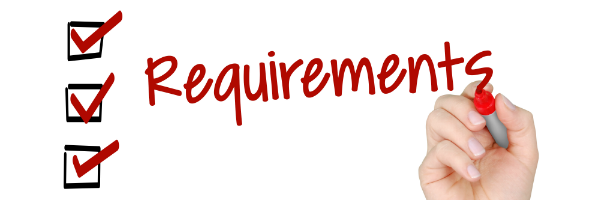 [Speaker Notes: If it’s not those things, what does the Lord require?]
6 With what shall I come before the Lord,And bow myself before the High God?Shall I come before Him with burnt offerings,With calves a year old?7 Will the Lord be pleased with thousands of rams,Ten thousand rivers of oil?Shall I give my firstborn for my transgression,The fruit of my body for the sin of my soul?
8 He has shown you, O man, what is good;And what does the Lord require of youBut to do justly,To love mercy,And to walk humbly with your God?
Micah 6:6-8
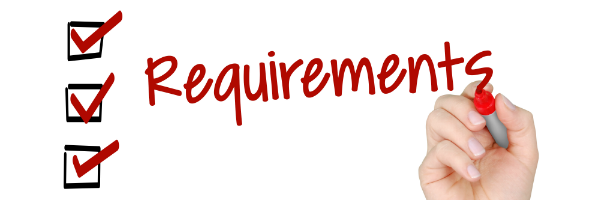 [Speaker Notes: Justice-relationship with God that is such that we treat others correctly. When we do not have a healthy relationship with God, we will inevitably not treat others right. Righteousness.]
8 Then the word of the Lord came to Zechariah, saying, 9 “Thus says the Lord of hosts:
‘Execute true justice,Show mercy and compassionEveryone to his brother.10 Do not oppress the widow or the fatherless,The alien or the poor.Let none of you plan evil in his heartAgainst his brother.’
Zechariah 7:8-10
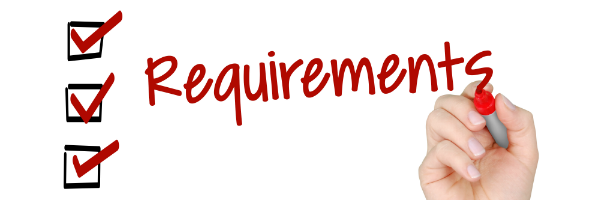 [Speaker Notes: Their failure to do this is what led to their downfall. When a nation does not treat one another the right way, it will fall.]
16 These are the things you shall do:Speak each man the truth to his neighbor;Give judgment in your gates for truth, justice, and peace;17 Let none of you think evil in your heart against your neighbor;And do not love a false oath.For all these are things that I hate,’Says the Lord.” 
Zechariah 8:16-17
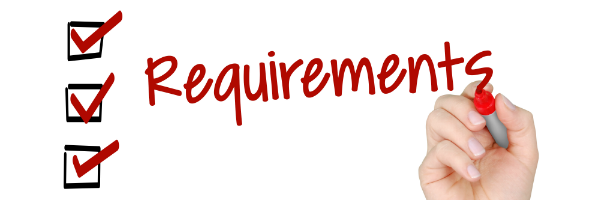 [Speaker Notes: If things are going to turn around, this is what they must do.]
6 With what shall I come before the Lord,And bow myself before the High God?Shall I come before Him with burnt offerings,With calves a year old?7 Will the Lord be pleased with thousands of rams,Ten thousand rivers of oil?Shall I give my firstborn for my transgression,The fruit of my body for the sin of my soul?
8 He has shown you, O man, what is good;And what does the Lord require of youBut to do justly,To love mercy,And to walk humbly with your God?
Micah 6:6-8
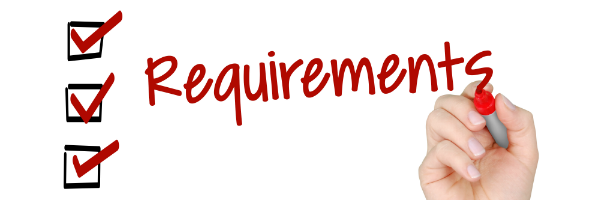 [Speaker Notes: The second thing required of Israel-love mercy. 
Mercy has to do with kindness, compassion, forgiveness.
They were to be merciful, because God is merciful.]
18 Who is a God like You,Pardoning iniquityAnd passing over the transgression of the remnant of His heritage?
He does not retain His anger forever,Because He delights in mercy.19 He will again have compassion on us,And will subdue our iniquities.
You will cast all our sinsInto the depths of the sea.
Micah 7:18-19
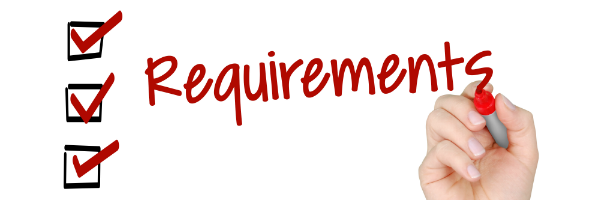 [Speaker Notes: They were to be merciful, because God is merciful.]
6 With what shall I come before the Lord,And bow myself before the High God?Shall I come before Him with burnt offerings,With calves a year old?7 Will the Lord be pleased with thousands of rams,Ten thousand rivers of oil?Shall I give my firstborn for my transgression,The fruit of my body for the sin of my soul?
8 He has shown you, O man, what is good;And what does the Lord require of youBut to do justly,To love mercy,And to walk humbly with your God?
Micah 6:6-8
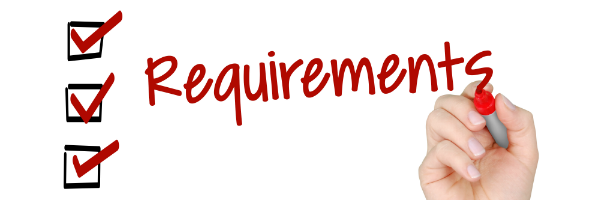 [Speaker Notes: When we recognize the greatness of God, we also recognize our own smallness. 
Think about how big the world is. Scope of world history. We are so small. Humbling. 
Humility is realizing that we have sinned.]
1 Thus says the Lord:
“Heaven is My throne,And earth is My footstool.Where is the house that you will build Me?And where is the place of My rest?2 For all those things My hand has made,And all those things exist,”Says the Lord.“But on this one will I look:On him who is poor and of a contrite spirit,And who trembles at My word.”
Isaiah 66:1-2
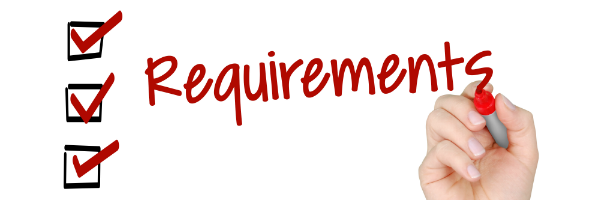 [Speaker Notes: When we recognize the greatness of God, we also recognize our own smallness. 
Think about how big the world is. Scope of world history. We are so small. Humbling. 
Humility is realizing that we have sinned.]
6 With what shall I come before the Lord,And bow myself before the High God?Shall I come before Him with burnt offerings,With calves a year old?7 Will the Lord be pleased with thousands of rams,Ten thousand rivers of oil?Shall I give my firstborn for my transgression,The fruit of my body for the sin of my soul?
8 He has shown you, O man, what is good;And what does the Lord require of youBut to do justly,To love mercy,And to walk humbly with your God?
Micah 6:6-8
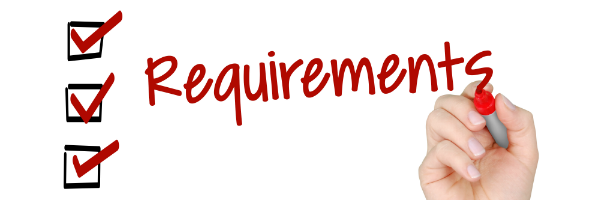 [Speaker Notes: We need to ask ourselves this question. What does the Lord require of you? 
-We can adopt the same mentality as the people of OT. 
-3 worship services a week.
-2 Bible studies. 
-A percentage of my income as an offering. 
-We can develop the same ritualistic mentality.]
6 With what shall I come before the Lord,And bow myself before the High God?Shall I come before Him with burnt offerings,With calves a year old?7 Will the Lord be pleased with thousands of rams,Ten thousand rivers of oil?Shall I give my firstborn for my transgression,The fruit of my body for the sin of my soul?
8 He has shown you, O man, what is good;And what does the Lord require of youBut to do justly,To love mercy,And to walk humbly with your God?
Micah 6:6-8
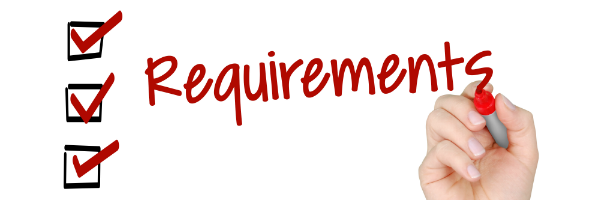 [Speaker Notes: Justice-relationship with God that is such that we treat others correctly. When we do not have a healthy relationship with God, we will inevitably not treat others right. Righteousness.]
In everything, therefore, treat people the same way you want them to treat you, for this is the Law and the Prophets. 
Matthew 7:21
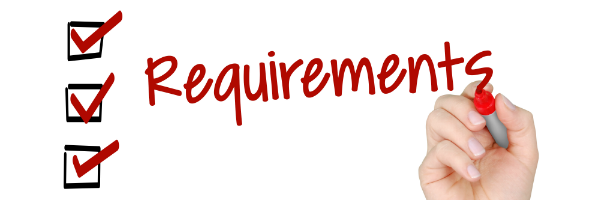 [Speaker Notes: This is justice.]
6 With what shall I come before the Lord,And bow myself before the High God?Shall I come before Him with burnt offerings,With calves a year old?7 Will the Lord be pleased with thousands of rams,Ten thousand rivers of oil?Shall I give my firstborn for my transgression,The fruit of my body for the sin of my soul?
8 He has shown you, O man, what is good;And what does the Lord require of youBut to do justly,To love mercy,And to walk humbly with your God?
Micah 6:6-8
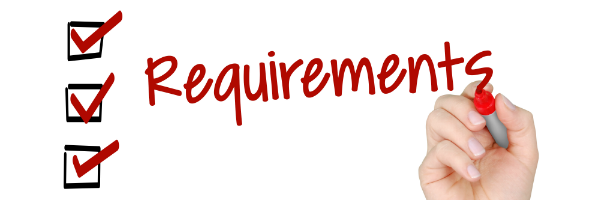 [Speaker Notes: The second thing required of Israel-love mercy. 
Mercy has to do with kindness, compassion, forgiveness.
They were to be merciful, because God is merciful.]
35 But love your enemies, and do good, and lend, expecting nothing in return; and your reward will be great, and you will be sons of the Most High; for He Himself is kind to ungrateful and evil men. 36 Be merciful, just as your Father is merciful. 
Luke 6:35-36
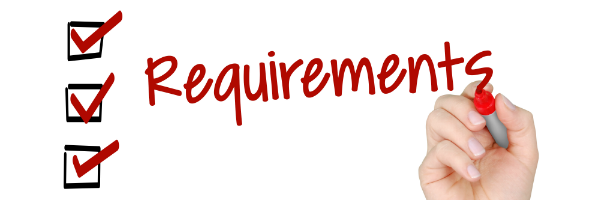 [Speaker Notes: Even merciful (kind, compassionate, forgiving) toward enemies.]
6 With what shall I come before the Lord,And bow myself before the High God?Shall I come before Him with burnt offerings,With calves a year old?7 Will the Lord be pleased with thousands of rams,Ten thousand rivers of oil?Shall I give my firstborn for my transgression,The fruit of my body for the sin of my soul?
8 He has shown you, O man, what is good;And what does the Lord require of youBut to do justly,To love mercy,And to walk humbly with your God?
Micah 6:6-8
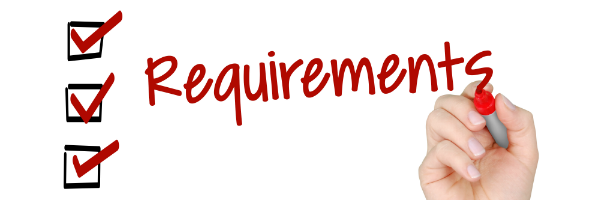 [Speaker Notes: When we recognize the greatness of God, we also recognize our own smallness. 
Think about how big the world is. Scope of world history. We are so small. Humbling. 
Humility is realizing that we have sinned.]
Humble yourselves in the sight of the Lord, and He will lift you up. 
James 4:10
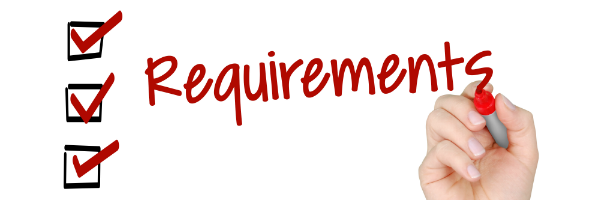 [Speaker Notes: Humility is in the OT and the NT.]
6 With what shall I come before the Lord,And bow myself before the High God?Shall I come before Him with burnt offerings,With calves a year old?7 Will the Lord be pleased with thousands of rams,Ten thousand rivers of oil?Shall I give my firstborn for my transgression,The fruit of my body for the sin of my soul?
8 He has shown you, O man, what is good;And what does the Lord require of youBut to do justly,To love mercy,And to walk humbly with your God?
Micah 6:6-8
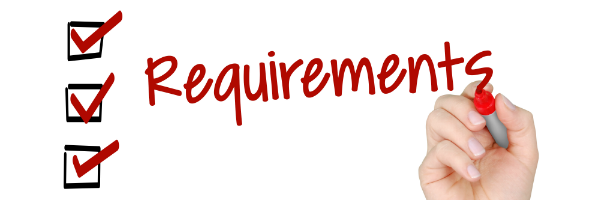 [Speaker Notes: Are we doing this? Being baptized is an act of humility.]